Ley General de Transparencia y Acceso a la Información Pública
Binomio de la Información Pública
Acceso a la Información
Transparencia
Creación de condiciones para que los individuos puedan obtener, evaluar y utilizar la información en posesión del gobierno.
Colocar la información en la vitrina pública para que los interesados tengan acceso inmediato, sin necesidad de formular solicitud.
Implica una solicitud para obtenerla
Información de acceso público sin solicitud de por medio
Construcción del Derecho de Acceso a la Información en México
Autonomía constitucional a los organismos garantes a nivel federal y local.
Se establecen principios y bases para el ejercicio del DAI.
El DAI comprende:
Solicitar
Investigar,
Difundir, 
Buscar y 
Recibir información
Bajo los términos y condiciones que se establezcan en: 
Ley General,
TI en los que México sea parte, 
Ley Federal, y
Leyes de las EF,

Sólo podrá ser clasificada por razones de interés público y seguridad nacional, en los términos dispuestos por esta Ley.
Toda la información generada, obtenida, adquirida, transformada o en posesión de los sujetos obligados es pública y accesible a cualquier persona.
Consultar: caso Gomes Lund y Otros (Guerrilha do Araguaia) vs Brasil, en Convención Americana sobre Derechos Humanos comentada, 1ª ed., SCJN, México, 2014, pp. 320-342.
Arts. 4 y 5 LGTAIP
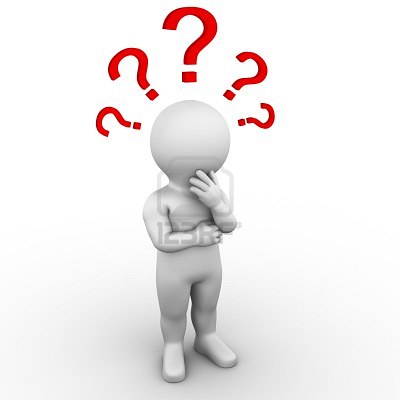 ¿Por qué una Ley General?
Evitar que el DAI sea protegido asincrónicamente dependiendo la entidad federativa en que se formule la solicitud.
Evitar que varíen requisitos para solicitar información, causales de información reservada y confidencial, tiempos de respuesta de la autoridad, costos de reproducción, entre otros.
Dotar de uniformidad, armonización, estandarización legislativa, regulación integral de la transparencia y del DAI.
Consolidar un piso mínimo y parejo en su ejercicio, asegurar condiciones de igualdad en su garantía.
No debía permitirse que para un mexicano el DAI sea diferente entre una Entidad Federativa y otra, o entre la Federación y los Estados.
Necesario que su ámbito de aplicación abarque a los tres órdenes de gobierno, órganos autónomos, personas físicas, morales o sindicatos que reciban o ejerzan recursos públicos o ejerzan actos de autoridad.
Vacatio Legis
El 04 de mayo de 2015, se publica en el Diario Oficial de la Federación (DOF) la Ley General de Transparencia y Acceso a la Información Pública (LGTAIP).
Fecha en que se cumplió el año para que se diera la armonización legislativa:

04 de mayo de 2016.
Reforma constitucional 2014
Reforma constitucional 2014
Posibilidad del Consejero Jurídico del Gobierno de impugnar las resoluciones, cuando se vea afectada la seguridad nacional.
Establecimiento de  las medidas de apremio que podrá imponer el organismo garante Federal para asegurar el cumplimiento de sus decisiones.
Facultad de atracción por el organismo garante Federal para conocer de los recursos de revisión competencia de los organismos garantes locales.
Facultad de revisión en segunda instancia por el organismo garante Federal respecto de las resoluciones de los organismos autónomos locales.
Implicaciones directas para los sujetos obligados
Deber de los sujetos obligados de documentar todo acto que derive del ejercicio de sus facultades, competencias o funciones.
Preservar sus documentos en archivos administrativos actualizados.
Publicar, a través de los medios electrónicos disponibles, la información completa y actualizada sobre el ejercicio de los recursos públicos.
Obligación de generar o reponer información cuando no        se encuentre en los archivos de los sujetos obligados
Obligaciones de Transparencia
Generales
Constituir la Unidad y el Comité de Transparencia
El titular de la Unidad de transparencia debe depender directamente del titular del sujeto obligado
Capacitar a los integrantes del Comité y de la Unidad de Transparencia.
Constituir y actualizar sus archivos
Generar la información en formatos abiertos
Atender las solicitudes de acceso a la información
Proteger la información reservada y confidencia.
Cumplir con las resoluciones y requerimientos del INAI
Art. 24 LGTAIP
Obligaciones de Transparencia
Generales
Publicar y actualizar la información de obligaciones de transparencia,
Fundar y motivar las respuestas y resoluciones del Comité
Obligación de generar la información cuando así lo determine el Comité o el Instituto.
Difundir información de manera proactiva.
Obligación de realizar una prueba de daño cuando se clasifique información.
Arts. 24, 101, 103 y 108 LGTAIP
Obligaciones de TransparenciaComunes
En la Ley Federal y de las Entidades Federativas se contemplará que los SO pongan a disposición del público y mantengan actualizada, en los respectivos medios electrónicos, de acuerdo con sus facultades, atribuciones, funciones u objeto social, según corresponda, la información, por lo menos, de los temas, documentos y políticas que a continuación se señalan …
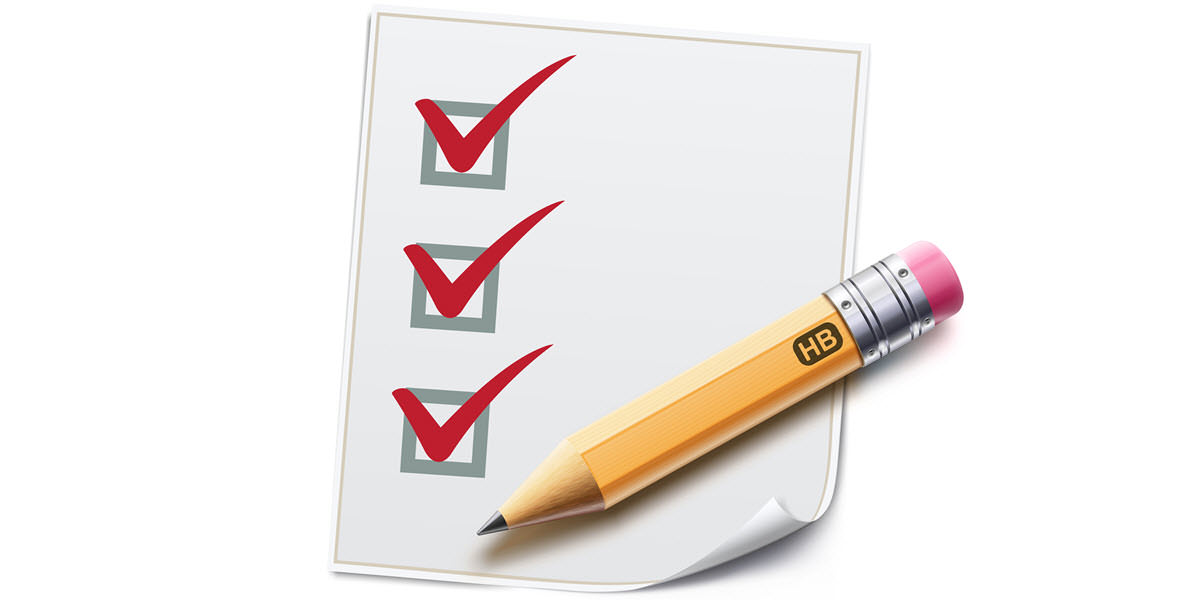 …Se contemplan 48 obligaciones comunes.
Art. 70 LGTAIP
Obligaciones de TransparenciaEspecíficas
Poder ejecutivo Federal, poderes ejecutivos de la Entidades Federativas, el Órgano Ejecutivo del DF y los municipios.

Poder legislativos Federal, de las Entidades Federativas y la Asamblea Legislativa del DF.

Poderes Judiciales Federal y de las Entidades Federativas.

Organismos Autónomos: INE y organismos públicos locales electorales de las Entidades Federativas, Organismos de protección de DH Nacional y de las Entidades Federativas; Organismos garantes del derecho de acceso a la información y la protección de DP.
Arts. 71 al 79 LGTAIP
Obligaciones de TransparenciaEspecíficas
Partidos políticos nacionales y locales, las agrupaciones políticas nacionales y las personas morales constituidas en asociación civil creadas por los ciudadanos que pretendan postular su candidatura independiente.

Fideicomisos y fondos públicos.
 
Autoridades administrativas y jurisdiccionales en materia laboral.

Sindicatos que reciban o ejerzan recursos públicos.
Personas físicas y morales que reciben y ejercen recursos públicos o que realizan actos de autoridad
Arts. 71 al 79 LGTAIP
Autoridades Administrativas y Jurisdiccionales
Documentos de registro
Tomas de nota
Estatutos
Padrón de socios
Actas de asamblea
Reglamentos interiores
Expediente de registro y contratos colectivos
Art. 78 LGTAIP
Sindicatos
Contratos y convenios
Directorio Comité Ejecutivo
Padrón de socios
Recursos públicos económicos, en especie, bienes o donativos y el informe detallado del ejercicio y destino final de los mismos.

Se clasifica como información confidencial  el domicilio de los trabajadores que aparezca en los padrones de socios.
Los Sujetos Obligados que asignen recursos deben habilitar espacio en sus páginas de internet. El sindicato es responsable de la información que aparezca.
Art. 78 LGTAIP
Universidades públicas dotadas de autonomía
Los planes y programas de estudio según el sistema que ofrecen, ya sea escolarizado o abierto, con las áreas de conocimiento, el perfil profesional de quien cursa el plan de estudios, la duración del programa con las asignaturas, su valor en créditos;
Toda la información relacionada con sus procedimientos administrativos;
La remuneración de los profesores, incluyendo los estímulos al desempeño, nivel y monto;
La lista con los profesores con licencia o en año sabático;
Art. 75 LGTAIP
Universidades públicas dotadas de autonomía
El listado de las becas y apoyos que otorgan, así como los procedimientos y requisitos para obtenerlos;
Las convocatorias de los concursos de oposición;
La información relativa a los procesos de selección de los consejos;
Resultado de las evaluaciones del cuerpo docente, y
El listado de instituciones incorporadas y requisitos de incorporación.
Art. 75 LGTAIP
Personas físicas y morales
Los Organismos garantes determinarán los casos en que las personas físicas o morales que reciban y ejerzan recursos públicos o realicen actos de autoridad, cumplirán con las obligaciones de transparencia y acceso a la información directamente o a través de los sujetos obligados que les asignen dichos recursos o, en los términos de las disposiciones aplicables, realicen actos de autoridad.  
Los sujetos obligados deberán enviar a los Organismos garantes competentes un listado de las personas físicas o morales a los que, por cualquier motivo, asignaron recursos públicos o, en los términos que establezcan las disposiciones aplicables, ejercen actos de autoridad.
Art. 81 LGTAIP
Personas físicas y morales
Para determinar la información que deberán hacer pública los Organismos garantes competentes deberán: 
 
Solicitar a las personas físicas o morales que, atendiendo a los lineamientos emitidos por el Sistema Nacional, remitan el listado de información que consideren de interés público; 
Revisar el listado que remitió la persona física o moral en la medida en que reciban y ejerzan recursos o realicen actos de autoridad que la normatividad aplicable le otorgue, y  
Determinar las obligaciones de transparencia que deben cumplir y los plazos para ello.
Art. 82 LGTAIP
Unidad de TransparenciaGeneralidades
Unidad de TransparenciaAtribuciones
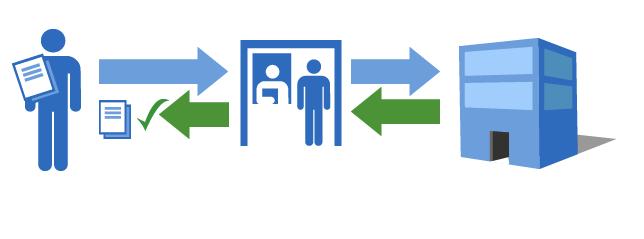 Realizar los trámites internos necesarios para dar respuesta, y notificarlo a los solicitantes.

Proponer procedimientos al CT de mejora en la gestión de las solicitudes de acceso.

Proponer personal habilitado para recibir y dar trámite a las solicitudes de acceso.
Recabar y difundir IPO.

Recibir y dar trámite a las solicitudes de acceso.

Auxiliar en la elaboración de solicitudes de información y orientar sobre SO competentes.
Art. 45 LGTAIP
Unidad de TransparenciaAtribuciones
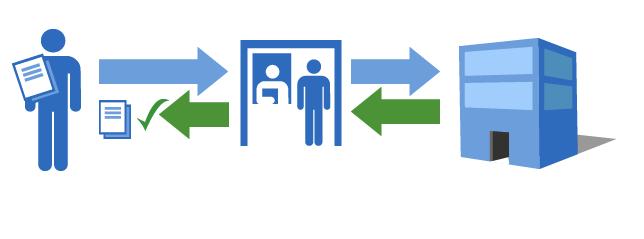 Llevar un registro de las solicitudes de acceso, respuestas, resultados, costos y envío.

Promover la Transparencia Proactiva.

Fomentar la transparencia y accesibilidad al interior del sujeto obligado.

Hacer del conocimiento la probable responsabilidad por incumplimiento.

Las demás …
Art. 45 LGTAIP
Comité de TransparenciaCaracterísticas e Integración
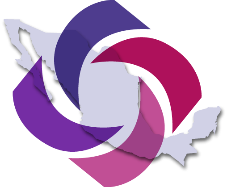 Comité de TransparenciaAtribuciones
Instruir, coordinar y supervisar las acciones y los procedimientos para asegurar la mayor eficacia en la gestión de las solicitudes.
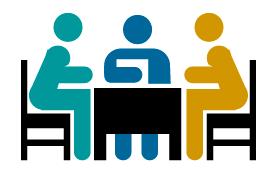 Confirmar, modificar o revocar las determinaciones en materia de: 
Ampliación del plazo de respuesta.
Clasificación de la información.
Declaración de inexistencia.
Incompetencia.
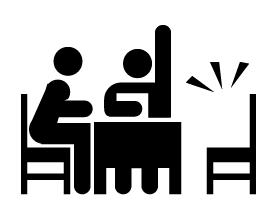 Art. 44 LGTAIP
Comité de TransparenciaAtribuciones
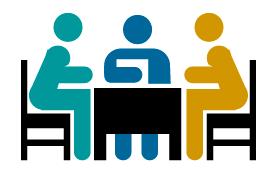 Ordenar a las áreas competentes que de manera fundada motiva expongan el por qué, en el caso específico, no ejercieron sus facultades, competencias y funciones.

Establecer políticas para facilitar la obtención de información y el ejercicio del DAI.

Promover la capacitación y actualización de los Servidores Públicos o integrantes adscritos a las Unidades de Transparencia.

Establecer programas de capacitación en materia de transparencia, acceso a la información, accesibilidad y protección de datos personales, para todos los Servidores Públicos o integrantes del sujeto obligado.

Recabar y enviar al OG los datos necesarios para la elaboración del informe anual.

Solicitar y autorizar la ampliación del plazo de reserva de la información.

Las demás …
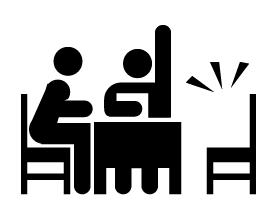 Art. 44 LGTAIP
Procedimiento de Acceso a la Información
¿Quién?
Cualquier persona por sí misma o a través de su representante
¿Cómo?
La Plataforma Nacional
En la oficina u oficinas designadas para ello
Vía correo electrónico
Correo postal
Mensajería
Telégrafo
Verbalmente o 
Cualquier medio aprobado por el Sistema Nacional*
Art. 122 LGTAIP
Procedimiento de Acceso a la Información
¿Cuáles son los requisitos?
Nombre o, en su caso, los datos generales de su representante.
Domicilio o medio para recibir notificaciones.
La descripción de la información solicitada.
Cualquier otro dato que facilite su búsqueda y eventual localización.
La modalidad en la que prefiere se otorgue el acceso a la información.
La información concerniente al nombre y cualquier dato que facilite su búsqueda será opcional para el solicitante, y no dará lugar a requerimiento alguno.
Art. 124 LGTAIP
Procedimiento de Acceso a la InformaciónParticularidades
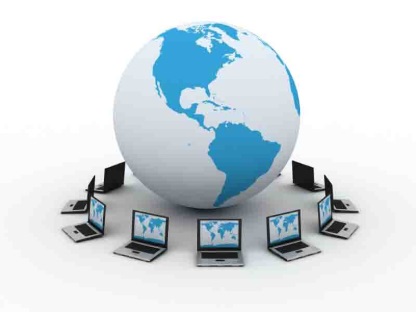 Se entiende que todo el procedimiento se desarrollará por esta vía.
Plataforma Nacional
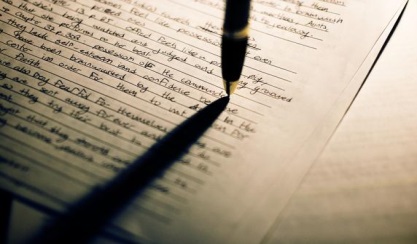 Si no se proporciona domicilio, se notificará a través de los estrados de la Unidad de Transparencia.
Otros medios
Si el trámite de la solicitud implica procesamientos de documentos que rebasen capacidad técnica del SO, se podrán poner los documentos para consulta directa, tomando las medidas necesarias para proteger datos personales.
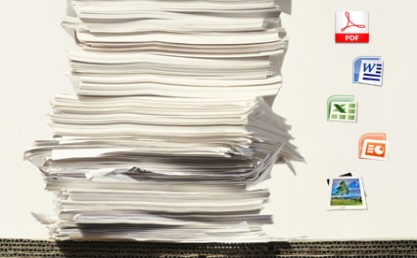 Capacidad técnica del SO
Arts. 125 y 127 LGTAIP
Procedimiento de Acceso a la InformaciónParticularidades
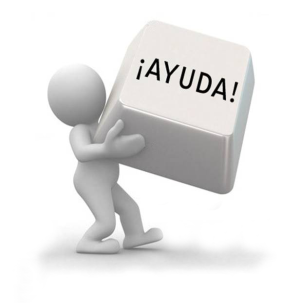 En caso de insuficiencia o error en los detalles de la solicitud.
Requerimiento
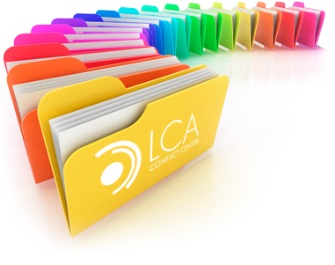 Lo solicitado sea base de datos
Se deberá privilegiar la entrega en formatos abiertos.
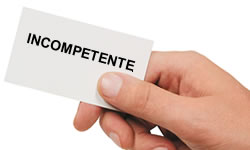 Se notificará al solicitante esa situación y, de ser posible, se le señalará quién es el SO competente.
Incompetencia
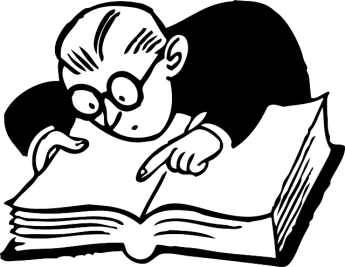 De ser posible, se ordenará que se genere o reponga la información; caso contrario se confirmará la inexistencia.
Inexistencia
Arts. 128, 129, 136, 138 y 139 LGTAIP
Procedimiento de Acceso a la InformaciónCuotas de Acceso
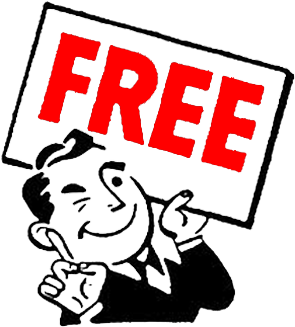 Gratuidad por regla general
EXCEPCIONES:
Costos de materiales.

Costos de envío.

Certificación de documentos.
Art. 141 LGTAIP
Sistema Nacional de TransparenciaINTEGRACIÓN DEL SNT
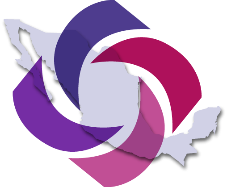 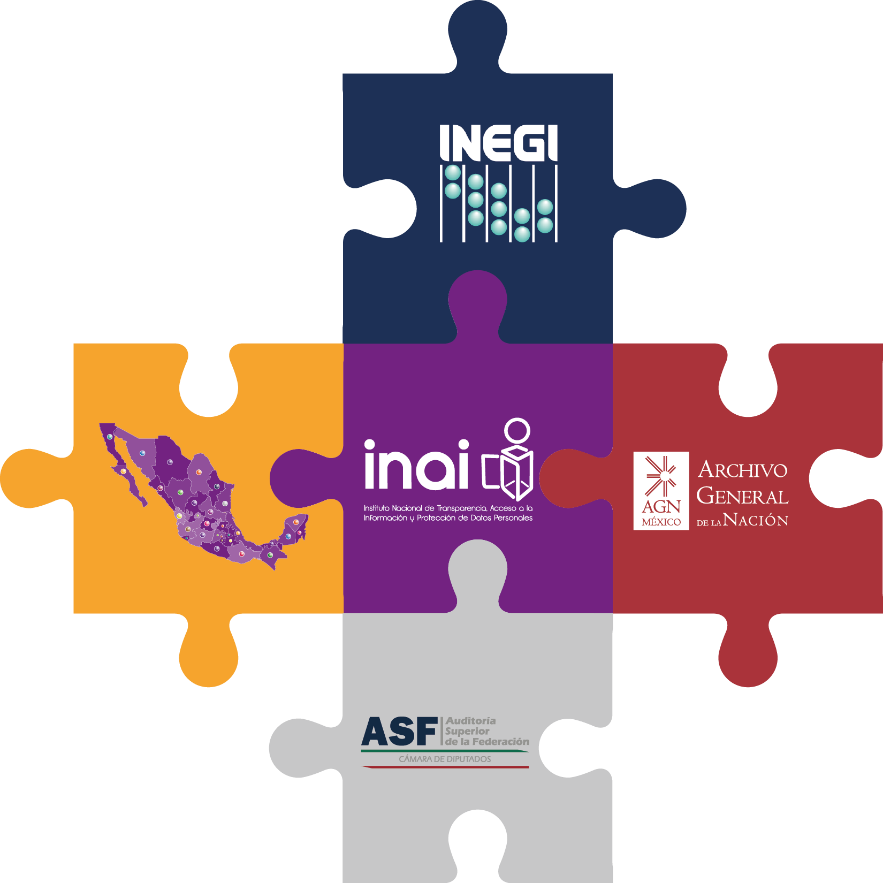 El Instituto Nacional de Transparencia, Acceso a la Información y Protección de Datos Personales
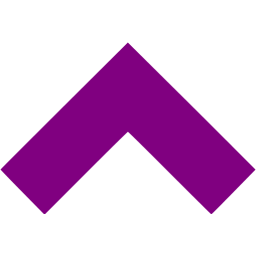 Las instancias federales:
Archivo General de la Nación
Auditoría Superior de la Federación
Instituto Nacional de Estadística y Geografía
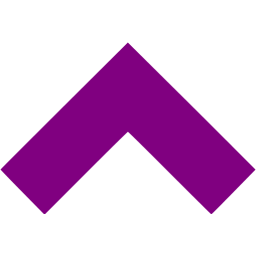 Los Organismos Garantes Locales de las 32 Entidades Federativas
Art. 124 LGTAIP